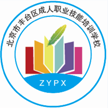 北京市丰台区成人职业技能培训学校
中级经济师
工商管理专业知识与       实务
求实创新  自强不息
第三章   市场营销与品牌管理
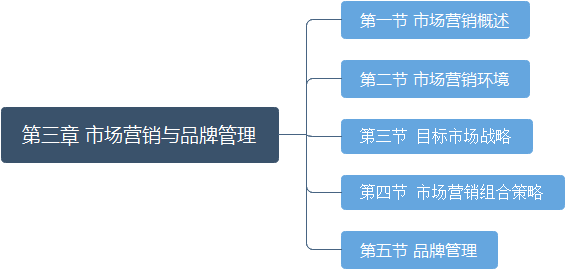 [Speaker Notes: 特点一是装卸搬运是附属性、伴生性的活动。意思就是，在物流活动中，装卸和搬运是一定会出现的动作。比如我们从仓库出货，需要人或者机械去做一个装卸的动作，又或者是汽车运输，汽车无论是运输人员还是货物，人都要从车上下来，货物也会从车上卸下，那这些动作就表明装卸搬运往往跟交通工具相辅相成。特点二强调的是正确的装卸搬运是保护货物的重要过程，如果我们在这个装卸搬运过程中稍不注意，就很可能对货物产生无法挽回的破损，带来经济损失。这个好理解吧。第三个特点强调装卸搬运的衔接性。举个例子，有很多商品他不是只依靠一种交通工具来运输，比如我们运输进口商品，那这个进口商品先要坐飞机从国外来到中国，在分流到我们国家各个城市。那在一些偏远地区地方，比如内陆的山区，可能需要陆运，水运，最后通过人力，甚至现在可以用无人机来将货物送到偏远地区的人，所以每个环节环环相扣，每一个环节都需要合理的分工和配合，才能将货物送到终端。那以上就是装卸搬运的三个特点。接下来，我们解析装卸搬运的地位和作用。]
第一节  市场营销概述
一、市场
含义：某种产品或劳务的现实购买者与潜在购
买者需求的总和，也指具有特定需要和欲望，
并具有购买力使这种需要和欲望得到满足的消
费者群。
包括三个要素：人口，购买力，购买欲望，用公式表示即
市场=人口+购买力+购买欲望
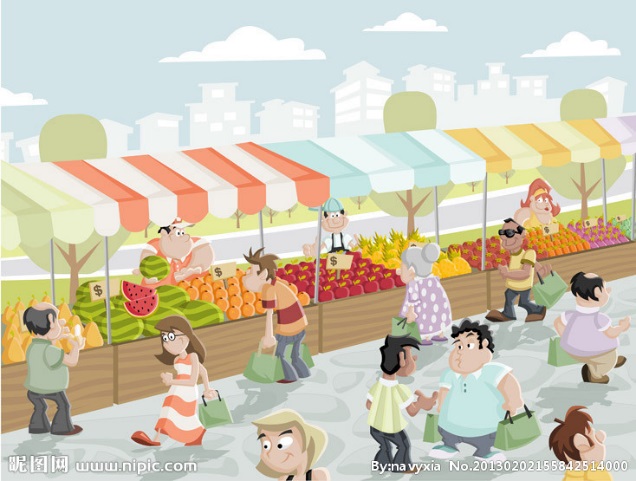 [Speaker Notes: 那我们知道，当代科技进步很快，所以很多用于装卸搬运货物的设备都在日新月异，不断改进。那目前都有哪些搬运设备是符合现代化仓库的标准的呢？具体的使用方法又是怎么样的，我们下面来展开讲。]
二、市场营销
美国学者菲利普•科特勒认为：市场营销是个人和集体通过创造、提供出售并同别人交换产品和价值，以获得其所需所欲之物的一种社会和管理过程。
三、市场营销观念
市场营销观念是企业经营活动的基本指导思想。市场营销的核心是企业如何处理企业、顾客和社会三者之间的利益关系。
1、传统市场营销观念
[Speaker Notes: 那我们知道，当代科技进步很快，所以很多用于装卸搬运货物的设备都在日新月异，不断改进。那目前都有哪些搬运设备是符合现代化仓库的标准的呢？具体的使用方法又是怎么样的，我们下面来展开讲。]
(1)生产观念。 (2)产品观念。(3)推销观念。
2、现代市场营销观念
是一种以顾客的需要和欲望为导向的市场营销管理哲学，它以整体营销为手段，来取得顾客的满意，从而实现企业的长期利益。主要表现“消费者需要什么，我们就生产什么”，“市场需要什么，我们就卖什么”，“哪里有消费者的需要，哪里就有营销机会”
现代市场营销观念的理论基础是“消费者主权论”，即决定生产何种产品的主权不在于生产者，也不在于政府，而是在于消费者。
3、传统市场营销观念和现代市场营销观念的区别
达到
Ddd
Df
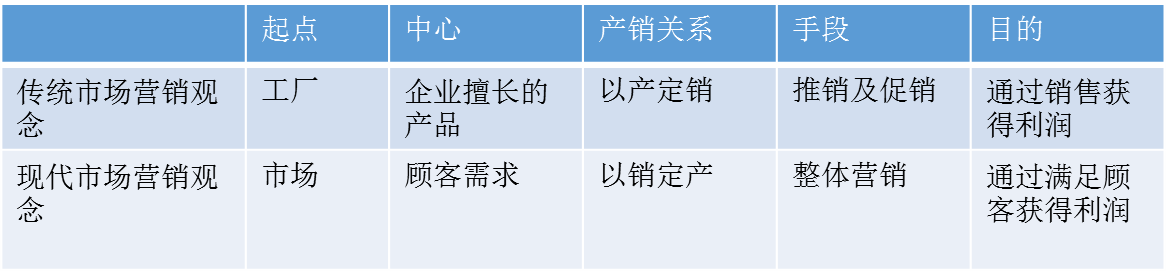 四、市场营销管理的任务
市场营销管理的任务实质是需求管理
1、负需求
①负需求：指绝大多数顾客对某个产品感到厌恶，甚至回避的需求状态。而这种状态不是由企业所提供的产品造成的，而是人们对这种产品的认识和理解产生了偏差。
②策略：市场营销管理者应该分析产生原因，加强广告说服工作，向顾客说明产品的成分，用途和实际效用，使其改变对产品的认识和理解，从而积极购买和采用这种产品。
2、无需求
①无需求：指顾客对其设计、提供的产品漠不关心，认为可有可无的需求状态。
产生这种状态的原因是人们不了解产品，不习惯使用这种产品，认为过去没有这种东西没有觉得不好，现在有了这种产品也没感觉有太大变化。
②策略：市场营销者应大力促销及商品演示等，努力将产品提供的利益与人们的自然需要联系起来，激发消费者兴趣，使其真正体验到新产品比原有产品具有的更多好处，从而产生购买和使用的积极性。
3、潜伏需求
①潜伏需求：指消费者对某种产品具有强烈的需求，但现实情况下无法实现的状态。
例如：太空旅游等
②策略：开展市场营销研究和潜在市场范围的测量，进而开发有效的产品和服务来满足需求，或改变付款形式，或创造消费条件，将潜在需求转变为现实需求。
4、下降需求
①下降需求：指需求呈下降趋势的状态。
例如：收音机的需求
②策略：分析需求衰退的原因，在积极开拓新市场的同时，改进原有产品的特色、外观，开发原有产品的新市场或新用途，采用有效的沟通手段来刺激需求，使老产品的需求得到恢复，并通过创造性的产品再营销来扭转下降的趋势。
5、不规则需求
①不规则需求：指某些产品或服务的供给与需求在时间上下不一致，波动很大的状态。
例如：酒店、交通工具等
②策略：通过灵活的季节差价大力促销，调整经营时间，采用先进的科学技术等手段来调整供给与需求的时间模式，尽量使供给与需求在时间上协调一致。
6、充分需求
①充分需求：指产品或服务的目前市场需求水平、时间与预期的需求水平和时间一致的状态。企业最理想的一种需求状态。
例如：日常生活用品，洗发水，米面粮油等
②策略：努力保持产品质量，经常测量消费者满意度，通过降低成本来保持合理价格，并激励推销人员和经销商大力推销，千方百计维持现有的需求水平。
7、过度需求
①过度需求：指产品或服务的市场需求超过了企业所能或所愿供应的水平，出现了供不应求的状况。
例如：超市里的特价产品、日本地震后的“盐荒”
②策略：提高价格，减少附加服务和项目等手段暂时限制需求水平。需要强调的是限制是暂时的，一旦生产或资源状况有了改善，就可以采用促进的手段满足需求。
8、有害需求
①有害需求：指不利于人们身心健康的产品或服务的需求。
例如：香烟(吸烟有害健康)、毒品等
②策略：大力宣传其危害性，劝阻消费者放弃这种需求。
【例题：单选题】由于消费者对某产品缺乏了解，导致该产品在市场上难以打开销路。市场对该产品的需求状况称为(  )。
A.负需求
B.充分需求
C.无需求
D.过量需求
【例题：单选题】由于消费者对某产品缺乏了解，导致该产品在市场上难以打开销路。市场对该产品的需求状况称为(  )。
A.负需求
B.充分需求
C.无需求
D.过量需求
参考答案：C
第二节  市场营销环境
市场营销环境是指作用于企业营销活动的一切外界因素和力量的总和。
一、市场营销宏观环境
指那些给企业造成市场机会和威胁的主要社会力量，它是间接影响企业营销活动的各种环境因素之和。
二、市场营销的微观环境
指对企业服务其顾客的能力构成直接影响的各种力量。
[Speaker Notes: 特点一是装卸搬运是附属性、伴生性的活动。意思就是，在物流活动中，装卸和搬运是一定会出现的动作。比如我们从仓库出货，需要人或者机械去做一个装卸的动作，又或者是汽车运输，汽车无论是运输人员还是货物，人都要从车上下来，货物也会从车上卸下，那这些动作就表明装卸搬运往往跟交通工具相辅相成。特点二强调的是正确的装卸搬运是保护货物的重要过程，如果我们在这个装卸搬运过程中稍不注意，就很可能对货物产生无法挽回的破损，带来经济损失。这个好理解吧。第三个特点强调装卸搬运的衔接性。举个例子，有很多商品他不是只依靠一种交通工具来运输，比如我们运输进口商品，那这个进口商品先要坐飞机从国外来到中国，在分流到我们国家各个城市。那在一些偏远地区地方，比如内陆的山区，可能需要陆运，水运，最后通过人力，甚至现在可以用无人机来将货物送到偏远地区的人，所以每个环节环环相扣，每一个环节都需要合理的分工和配合，才能将货物送到终端。那以上就是装卸搬运的三个特点。接下来，我们解析装卸搬运的地位和作用。]
[Speaker Notes: 特点一是装卸搬运是附属性、伴生性的活动。意思就是，在物流活动中，装卸和搬运是一定会出现的动作。比如我们从仓库出货，需要人或者机械去做一个装卸的动作，又或者是汽车运输，汽车无论是运输人员还是货物，人都要从车上下来，货物也会从车上卸下，那这些动作就表明装卸搬运往往跟交通工具相辅相成。特点二强调的是正确的装卸搬运是保护货物的重要过程，如果我们在这个装卸搬运过程中稍不注意，就很可能对货物产生无法挽回的破损，带来经济损失。这个好理解吧。第三个特点强调装卸搬运的衔接性。举个例子，有很多商品他不是只依靠一种交通工具来运输，比如我们运输进口商品，那这个进口商品先要坐飞机从国外来到中国，在分流到我们国家各个城市。那在一些偏远地区地方，比如内陆的山区，可能需要陆运，水运，最后通过人力，甚至现在可以用无人机来将货物送到偏远地区的人，所以每个环节环环相扣，每一个环节都需要合理的分工和配合，才能将货物送到终端。那以上就是装卸搬运的三个特点。接下来，我们解析装卸搬运的地位和作用。]
【例题：多选题】：下列环境要素中，属于市场营销宏观环境的有(     )。
A.政治法律
B.营销中介
C.科学技术
D.竞争者
E.社会文化
[Speaker Notes: 特点一是装卸搬运是附属性、伴生性的活动。意思就是，在物流活动中，装卸和搬运是一定会出现的动作。比如我们从仓库出货，需要人或者机械去做一个装卸的动作，又或者是汽车运输，汽车无论是运输人员还是货物，人都要从车上下来，货物也会从车上卸下，那这些动作就表明装卸搬运往往跟交通工具相辅相成。特点二强调的是正确的装卸搬运是保护货物的重要过程，如果我们在这个装卸搬运过程中稍不注意，就很可能对货物产生无法挽回的破损，带来经济损失。这个好理解吧。第三个特点强调装卸搬运的衔接性。举个例子，有很多商品他不是只依靠一种交通工具来运输，比如我们运输进口商品，那这个进口商品先要坐飞机从国外来到中国，在分流到我们国家各个城市。那在一些偏远地区地方，比如内陆的山区，可能需要陆运，水运，最后通过人力，甚至现在可以用无人机来将货物送到偏远地区的人，所以每个环节环环相扣，每一个环节都需要合理的分工和配合，才能将货物送到终端。那以上就是装卸搬运的三个特点。接下来，我们解析装卸搬运的地位和作用。]
【例题：多选题】：下列环境要素中，属于市场营销宏观环境的有(     )。
A.政治法律
B.营销中介
C.科学技术
D.竞争者
E.社会文化
答案：ACE
[Speaker Notes: 特点一是装卸搬运是附属性、伴生性的活动。意思就是，在物流活动中，装卸和搬运是一定会出现的动作。比如我们从仓库出货，需要人或者机械去做一个装卸的动作，又或者是汽车运输，汽车无论是运输人员还是货物，人都要从车上下来，货物也会从车上卸下，那这些动作就表明装卸搬运往往跟交通工具相辅相成。特点二强调的是正确的装卸搬运是保护货物的重要过程，如果我们在这个装卸搬运过程中稍不注意，就很可能对货物产生无法挽回的破损，带来经济损失。这个好理解吧。第三个特点强调装卸搬运的衔接性。举个例子，有很多商品他不是只依靠一种交通工具来运输，比如我们运输进口商品，那这个进口商品先要坐飞机从国外来到中国，在分流到我们国家各个城市。那在一些偏远地区地方，比如内陆的山区，可能需要陆运，水运，最后通过人力，甚至现在可以用无人机来将货物送到偏远地区的人，所以每个环节环环相扣，每一个环节都需要合理的分工和配合，才能将货物送到终端。那以上就是装卸搬运的三个特点。接下来，我们解析装卸搬运的地位和作用。]
【例题：多选题】市场营销微观环境包括(     )。
A.公众
B.竞争者
C.自然环境
D.文化环境
E.顾客
[Speaker Notes: 特点一是装卸搬运是附属性、伴生性的活动。意思就是，在物流活动中，装卸和搬运是一定会出现的动作。比如我们从仓库出货，需要人或者机械去做一个装卸的动作，又或者是汽车运输，汽车无论是运输人员还是货物，人都要从车上下来，货物也会从车上卸下，那这些动作就表明装卸搬运往往跟交通工具相辅相成。特点二强调的是正确的装卸搬运是保护货物的重要过程，如果我们在这个装卸搬运过程中稍不注意，就很可能对货物产生无法挽回的破损，带来经济损失。这个好理解吧。第三个特点强调装卸搬运的衔接性。举个例子，有很多商品他不是只依靠一种交通工具来运输，比如我们运输进口商品，那这个进口商品先要坐飞机从国外来到中国，在分流到我们国家各个城市。那在一些偏远地区地方，比如内陆的山区，可能需要陆运，水运，最后通过人力，甚至现在可以用无人机来将货物送到偏远地区的人，所以每个环节环环相扣，每一个环节都需要合理的分工和配合，才能将货物送到终端。那以上就是装卸搬运的三个特点。接下来，我们解析装卸搬运的地位和作用。]
【例题：多选题】市场营销微观环境包括(     )。
A.公众
B.竞争者
C.自然环境
D.文化环境
E.顾客
【参考答案】：ABE
[Speaker Notes: 特点一是装卸搬运是附属性、伴生性的活动。意思就是，在物流活动中，装卸和搬运是一定会出现的动作。比如我们从仓库出货，需要人或者机械去做一个装卸的动作，又或者是汽车运输，汽车无论是运输人员还是货物，人都要从车上下来，货物也会从车上卸下，那这些动作就表明装卸搬运往往跟交通工具相辅相成。特点二强调的是正确的装卸搬运是保护货物的重要过程，如果我们在这个装卸搬运过程中稍不注意，就很可能对货物产生无法挽回的破损，带来经济损失。这个好理解吧。第三个特点强调装卸搬运的衔接性。举个例子，有很多商品他不是只依靠一种交通工具来运输，比如我们运输进口商品，那这个进口商品先要坐飞机从国外来到中国，在分流到我们国家各个城市。那在一些偏远地区地方，比如内陆的山区，可能需要陆运，水运，最后通过人力，甚至现在可以用无人机来将货物送到偏远地区的人，所以每个环节环环相扣，每一个环节都需要合理的分工和配合，才能将货物送到终端。那以上就是装卸搬运的三个特点。接下来，我们解析装卸搬运的地位和作用。]
三、市场营销环境分析
即监测和跟踪市场营销环境发展趋势，发现市场机会和威胁，从而调整营销策略以适应环境变化。环境发展趋势基本上分为两大类：一类是环境威胁，另一类是环境机会。
1、环境威胁及环境威胁矩阵
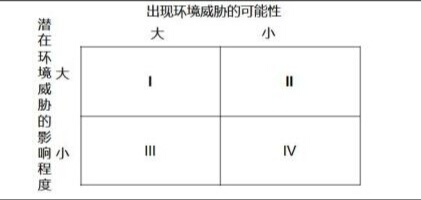 [Speaker Notes: 特点一是装卸搬运是附属性、伴生性的活动。意思就是，在物流活动中，装卸和搬运是一定会出现的动作。比如我们从仓库出货，需要人或者机械去做一个装卸的动作，又或者是汽车运输，汽车无论是运输人员还是货物，人都要从车上下来，货物也会从车上卸下，那这些动作就表明装卸搬运往往跟交通工具相辅相成。特点二强调的是正确的装卸搬运是保护货物的重要过程，如果我们在这个装卸搬运过程中稍不注意，就很可能对货物产生无法挽回的破损，带来经济损失。这个好理解吧。第三个特点强调装卸搬运的衔接性。举个例子，有很多商品他不是只依靠一种交通工具来运输，比如我们运输进口商品，那这个进口商品先要坐飞机从国外来到中国，在分流到我们国家各个城市。那在一些偏远地区地方，比如内陆的山区，可能需要陆运，水运，最后通过人力，甚至现在可以用无人机来将货物送到偏远地区的人，所以每个环节环环相扣，每一个环节都需要合理的分工和配合，才能将货物送到终端。那以上就是装卸搬运的三个特点。接下来，我们解析装卸搬运的地位和作用。]
2、市场机会及市场机会矩阵
                                      小    机会出现的可能性     大
                        潜                            二                       一
                                  在   大
                                  机
                                  会                            三                      四
                                  的   小
                                  吸
                                  引
                                  力
[Speaker Notes: 特点一是装卸搬运是附属性、伴生性的活动。意思就是，在物流活动中，装卸和搬运是一定会出现的动作。比如我们从仓库出货，需要人或者机械去做一个装卸的动作，又或者是汽车运输，汽车无论是运输人员还是货物，人都要从车上下来，货物也会从车上卸下，那这些动作就表明装卸搬运往往跟交通工具相辅相成。特点二强调的是正确的装卸搬运是保护货物的重要过程，如果我们在这个装卸搬运过程中稍不注意，就很可能对货物产生无法挽回的破损，带来经济损失。这个好理解吧。第三个特点强调装卸搬运的衔接性。举个例子，有很多商品他不是只依靠一种交通工具来运输，比如我们运输进口商品，那这个进口商品先要坐飞机从国外来到中国，在分流到我们国家各个城市。那在一些偏远地区地方，比如内陆的山区，可能需要陆运，水运，最后通过人力，甚至现在可以用无人机来将货物送到偏远地区的人，所以每个环节环环相扣，每一个环节都需要合理的分工和配合，才能将货物送到终端。那以上就是装卸搬运的三个特点。接下来，我们解析装卸搬运的地位和作用。]
3、威胁——机会综合分析
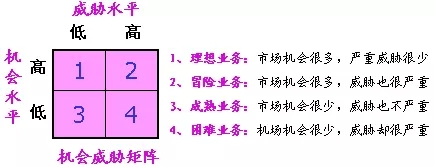 [Speaker Notes: 特点一是装卸搬运是附属性、伴生性的活动。意思就是，在物流活动中，装卸和搬运是一定会出现的动作。比如我们从仓库出货，需要人或者机械去做一个装卸的动作，又或者是汽车运输，汽车无论是运输人员还是货物，人都要从车上下来，货物也会从车上卸下，那这些动作就表明装卸搬运往往跟交通工具相辅相成。特点二强调的是正确的装卸搬运是保护货物的重要过程，如果我们在这个装卸搬运过程中稍不注意，就很可能对货物产生无法挽回的破损，带来经济损失。这个好理解吧。第三个特点强调装卸搬运的衔接性。举个例子，有很多商品他不是只依靠一种交通工具来运输，比如我们运输进口商品，那这个进口商品先要坐飞机从国外来到中国，在分流到我们国家各个城市。那在一些偏远地区地方，比如内陆的山区，可能需要陆运，水运，最后通过人力，甚至现在可以用无人机来将货物送到偏远地区的人，所以每个环节环环相扣，每一个环节都需要合理的分工和配合，才能将货物送到终端。那以上就是装卸搬运的三个特点。接下来，我们解析装卸搬运的地位和作用。]
第三节  目标市场战略
一、市场细分
1、市场细分的含义
指企业通过市场调研，根据顾客对产品或服务的不同需要和欲望，不同的购买行为与购买习惯，把某一产品的整体市场分割成需求不同的若干个市场的过程。分割后的每一个小子市场称为子市场，也称为细分市场。
2、市场细分的标准
[Speaker Notes: 特点一是装卸搬运是附属性、伴生性的活动。意思就是，在物流活动中，装卸和搬运是一定会出现的动作。比如我们从仓库出货，需要人或者机械去做一个装卸的动作，又或者是汽车运输，汽车无论是运输人员还是货物，人都要从车上下来，货物也会从车上卸下，那这些动作就表明装卸搬运往往跟交通工具相辅相成。特点二强调的是正确的装卸搬运是保护货物的重要过程，如果我们在这个装卸搬运过程中稍不注意，就很可能对货物产生无法挽回的破损，带来经济损失。这个好理解吧。第三个特点强调装卸搬运的衔接性。举个例子，有很多商品他不是只依靠一种交通工具来运输，比如我们运输进口商品，那这个进口商品先要坐飞机从国外来到中国，在分流到我们国家各个城市。那在一些偏远地区地方，比如内陆的山区，可能需要陆运，水运，最后通过人力，甚至现在可以用无人机来将货物送到偏远地区的人，所以每个环节环环相扣，每一个环节都需要合理的分工和配合，才能将货物送到终端。那以上就是装卸搬运的三个特点。接下来，我们解析装卸搬运的地位和作用。]
(1)地理细分 
(2)人口细分 
(3)心理细分
(4)行为细分
二、目标市场
1、目标市场的概念及模式选择
指企业决定进入的市场，即通过市场细分，被企业选中并决定以企业的营销活动去满足其需求的一个或几个细分市场。
[Speaker Notes: 特点一是装卸搬运是附属性、伴生性的活动。意思就是，在物流活动中，装卸和搬运是一定会出现的动作。比如我们从仓库出货，需要人或者机械去做一个装卸的动作，又或者是汽车运输，汽车无论是运输人员还是货物，人都要从车上下来，货物也会从车上卸下，那这些动作就表明装卸搬运往往跟交通工具相辅相成。特点二强调的是正确的装卸搬运是保护货物的重要过程，如果我们在这个装卸搬运过程中稍不注意，就很可能对货物产生无法挽回的破损，带来经济损失。这个好理解吧。第三个特点强调装卸搬运的衔接性。举个例子，有很多商品他不是只依靠一种交通工具来运输，比如我们运输进口商品，那这个进口商品先要坐飞机从国外来到中国，在分流到我们国家各个城市。那在一些偏远地区地方，比如内陆的山区，可能需要陆运，水运，最后通过人力，甚至现在可以用无人机来将货物送到偏远地区的人，所以每个环节环环相扣，每一个环节都需要合理的分工和配合，才能将货物送到终端。那以上就是装卸搬运的三个特点。接下来，我们解析装卸搬运的地位和作用。]
(1)产品/市场集中化（同种产品    同一顾客群）
(2)产品专业化（同种产品    各类顾客）
(3)市场专业化（性能区别的产品    同一顾客群）
(4)选择性专业化（性能区别的产品   各类顾客）
(5)全面进入（不同产品    不同顾客群）
2、目标市场的策略
(1)无差异营销策略
(2)差异性营销策略
[Speaker Notes: 特点一是装卸搬运是附属性、伴生性的活动。意思就是，在物流活动中，装卸和搬运是一定会出现的动作。比如我们从仓库出货，需要人或者机械去做一个装卸的动作，又或者是汽车运输，汽车无论是运输人员还是货物，人都要从车上下来，货物也会从车上卸下，那这些动作就表明装卸搬运往往跟交通工具相辅相成。特点二强调的是正确的装卸搬运是保护货物的重要过程，如果我们在这个装卸搬运过程中稍不注意，就很可能对货物产生无法挽回的破损，带来经济损失。这个好理解吧。第三个特点强调装卸搬运的衔接性。举个例子，有很多商品他不是只依靠一种交通工具来运输，比如我们运输进口商品，那这个进口商品先要坐飞机从国外来到中国，在分流到我们国家各个城市。那在一些偏远地区地方，比如内陆的山区，可能需要陆运，水运，最后通过人力，甚至现在可以用无人机来将货物送到偏远地区的人，所以每个环节环环相扣，每一个环节都需要合理的分工和配合，才能将货物送到终端。那以上就是装卸搬运的三个特点。接下来，我们解析装卸搬运的地位和作用。]
(3)集中性市场营销策略
三、市场定位
1、市场定位的概念
指企业根据竞争者现有产品在市场上所处的位置，针对该产品某种特征或属性的重要程度，塑造出本企业产品与众不同的个性或形象，并把这种形象传递给消费者，从而使该产品在目标市场上确定适当的位置。
2、市场定位的策略
(1)避强定位策略
[Speaker Notes: 特点一是装卸搬运是附属性、伴生性的活动。意思就是，在物流活动中，装卸和搬运是一定会出现的动作。比如我们从仓库出货，需要人或者机械去做一个装卸的动作，又或者是汽车运输，汽车无论是运输人员还是货物，人都要从车上下来，货物也会从车上卸下，那这些动作就表明装卸搬运往往跟交通工具相辅相成。特点二强调的是正确的装卸搬运是保护货物的重要过程，如果我们在这个装卸搬运过程中稍不注意，就很可能对货物产生无法挽回的破损，带来经济损失。这个好理解吧。第三个特点强调装卸搬运的衔接性。举个例子，有很多商品他不是只依靠一种交通工具来运输，比如我们运输进口商品，那这个进口商品先要坐飞机从国外来到中国，在分流到我们国家各个城市。那在一些偏远地区地方，比如内陆的山区，可能需要陆运，水运，最后通过人力，甚至现在可以用无人机来将货物送到偏远地区的人，所以每个环节环环相扣，每一个环节都需要合理的分工和配合，才能将货物送到终端。那以上就是装卸搬运的三个特点。接下来，我们解析装卸搬运的地位和作用。]
例如：霸王的防脱洗发水(中草药，防脱)------强劲的竞争对手宝洁(去屑、柔顺、营养)，云南白药牙膏(云南白药保密配方)------------佳洁士、高露洁等名牌牙膏。
(2)迎头定位策略
即与最强的竞争对手“对着干”的定位策略。采用这种策略的企业应该具有比竞争对手强的实力。
例如：我国的雨洁洗发水“去头屑，用雨洁”
宝洁公司的海飞丝“去屑实力派”最终结果雨洁损失惨重。
[Speaker Notes: 特点一是装卸搬运是附属性、伴生性的活动。意思就是，在物流活动中，装卸和搬运是一定会出现的动作。比如我们从仓库出货，需要人或者机械去做一个装卸的动作，又或者是汽车运输，汽车无论是运输人员还是货物，人都要从车上下来，货物也会从车上卸下，那这些动作就表明装卸搬运往往跟交通工具相辅相成。特点二强调的是正确的装卸搬运是保护货物的重要过程，如果我们在这个装卸搬运过程中稍不注意，就很可能对货物产生无法挽回的破损，带来经济损失。这个好理解吧。第三个特点强调装卸搬运的衔接性。举个例子，有很多商品他不是只依靠一种交通工具来运输，比如我们运输进口商品，那这个进口商品先要坐飞机从国外来到中国，在分流到我们国家各个城市。那在一些偏远地区地方，比如内陆的山区，可能需要陆运，水运，最后通过人力，甚至现在可以用无人机来将货物送到偏远地区的人，所以每个环节环环相扣，每一个环节都需要合理的分工和配合，才能将货物送到终端。那以上就是装卸搬运的三个特点。接下来，我们解析装卸搬运的地位和作用。]
(3)重新定位策略：
如果竞争者的产品定位于本企业产品的附近，侵占本企业的部分市场;或消费者及用户偏好发生了改变，转移到竞争者的产品上时，企业就必须考虑为自己的产品重新定位，改变市场对其原有的印象，使目标顾客对其建立新的认识。
例如：王老吉初次定位是中药，二次定位是预防上火的凉茶“怕上火，喝王老吉”
[Speaker Notes: 特点一是装卸搬运是附属性、伴生性的活动。意思就是，在物流活动中，装卸和搬运是一定会出现的动作。比如我们从仓库出货，需要人或者机械去做一个装卸的动作，又或者是汽车运输，汽车无论是运输人员还是货物，人都要从车上下来，货物也会从车上卸下，那这些动作就表明装卸搬运往往跟交通工具相辅相成。特点二强调的是正确的装卸搬运是保护货物的重要过程，如果我们在这个装卸搬运过程中稍不注意，就很可能对货物产生无法挽回的破损，带来经济损失。这个好理解吧。第三个特点强调装卸搬运的衔接性。举个例子，有很多商品他不是只依靠一种交通工具来运输，比如我们运输进口商品，那这个进口商品先要坐飞机从国外来到中国，在分流到我们国家各个城市。那在一些偏远地区地方，比如内陆的山区，可能需要陆运，水运，最后通过人力，甚至现在可以用无人机来将货物送到偏远地区的人，所以每个环节环环相扣，每一个环节都需要合理的分工和配合，才能将货物送到终端。那以上就是装卸搬运的三个特点。接下来，我们解析装卸搬运的地位和作用。]
(二)品牌战略的类型
1、单一品牌战略
①产品线单一品牌战略，又称统一品牌战略。
②跨产品线单一品牌战略
③伞形品牌战略
2、主副品牌战略
3、多品牌战略
例如：宝洁公司的飘柔、海飞丝、潘婷、伊卡璐、沙宣等品牌
[Speaker Notes: 特点一是装卸搬运是附属性、伴生性的活动。意思就是，在物流活动中，装卸和搬运是一定会出现的动作。比如我们从仓库出货，需要人或者机械去做一个装卸的动作，又或者是汽车运输，汽车无论是运输人员还是货物，人都要从车上下来，货物也会从车上卸下，那这些动作就表明装卸搬运往往跟交通工具相辅相成。特点二强调的是正确的装卸搬运是保护货物的重要过程，如果我们在这个装卸搬运过程中稍不注意，就很可能对货物产生无法挽回的破损，带来经济损失。这个好理解吧。第三个特点强调装卸搬运的衔接性。举个例子，有很多商品他不是只依靠一种交通工具来运输，比如我们运输进口商品，那这个进口商品先要坐飞机从国外来到中国，在分流到我们国家各个城市。那在一些偏远地区地方，比如内陆的山区，可能需要陆运，水运，最后通过人力，甚至现在可以用无人机来将货物送到偏远地区的人，所以每个环节环环相扣，每一个环节都需要合理的分工和配合，才能将货物送到终端。那以上就是装卸搬运的三个特点。接下来，我们解析装卸搬运的地位和作用。]